Inovace jako nedílná součást programů financovaných z ESIF
Ing. Dagmar Vránová
6. 12. 2016, Praha, INOVACE 2016
Co jsme už v rámci kohezní politiky získali
… a jak jsme to využili
2004 – 2006
Vytvořeno 46 020 nových pracovních míst, postaveno 426 km silnic, 374 km nových kanalizačních sítí, 360 990 m2 podnikatelských zón a prostor, založeno 1570 nových MSP, postaveno 30 čistíren odpadních vod pro 69 000 obyvatel
2007 – 2013
Vytvořeno 94 000 pracovních míst, podpořeno 8 500 MSP a 4,5 tis. podnikových inovací, vybudováno 8 center excelence, 40 regionálních vědeckovýzkumných center, podpořeno 6,2 tis. vědeckých pracovníků, postaveno 263 nových dálnic, 603 km železničních tratí, 3 tis. km silnic II. a III. třídy, 153 čistíren odpadních vod, revitalizováno 264 km2 území, odstraněny ekologické zátěže na 1735 m2, zrekonstruováno 307 památkových objektů
Interaktivní mapa projektů na www.dotaceeu.cz
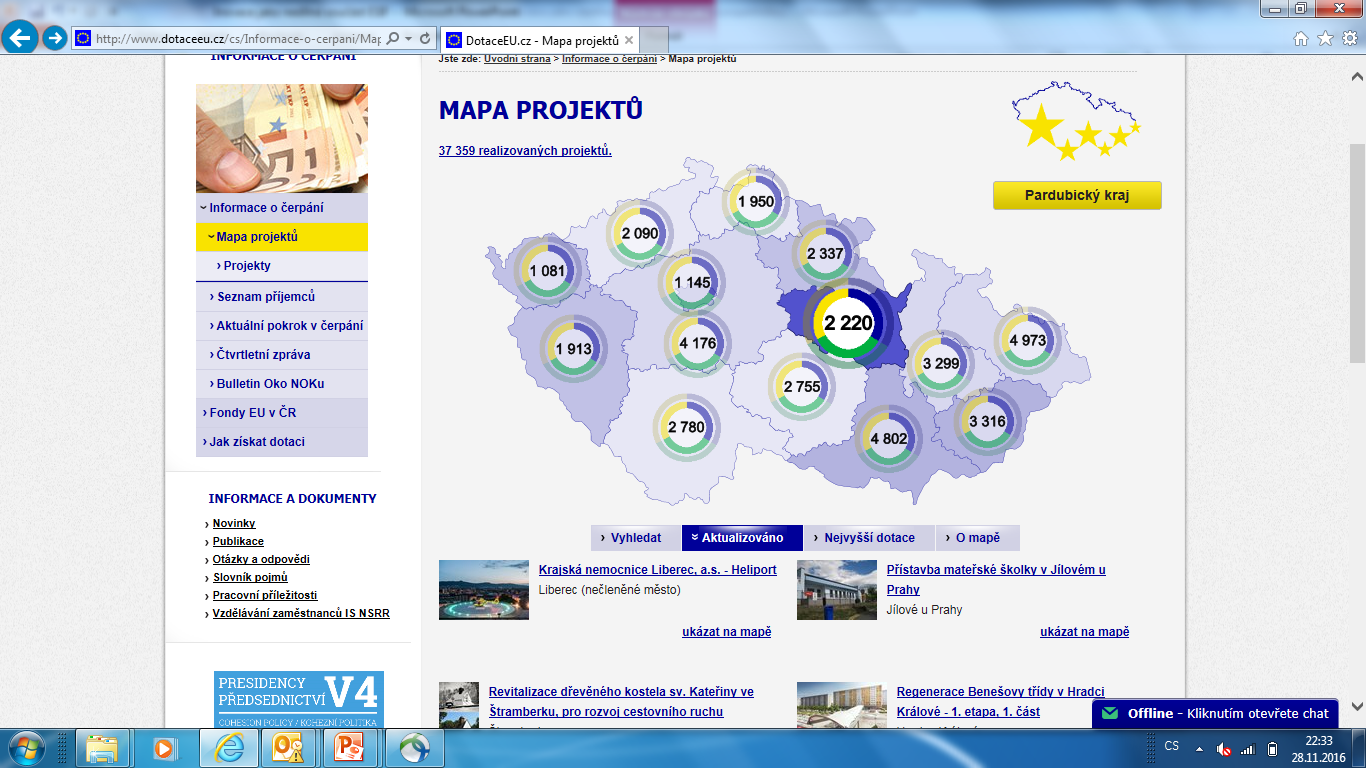 Evropské strukturální a investiční fondy 2014 - 2020
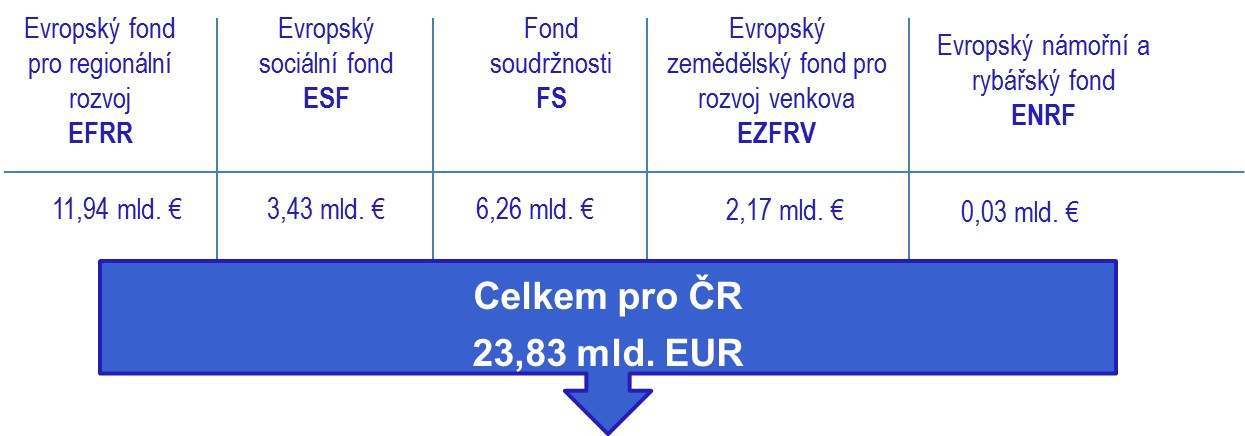 Příležitost pro chytré investice
Vyhlášené výzvy v jednotlivých programech
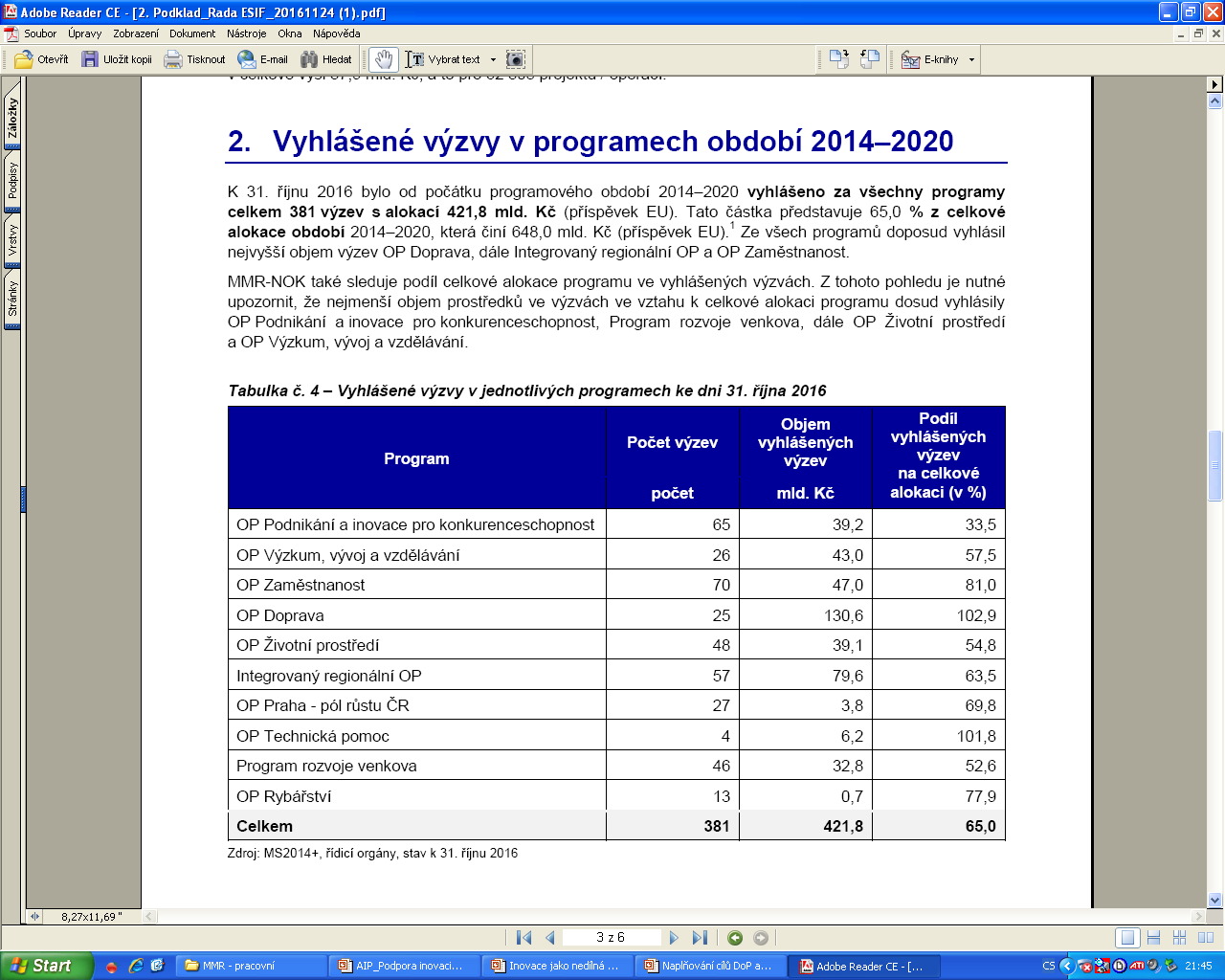 Stav čerpání v jednotlivých programech
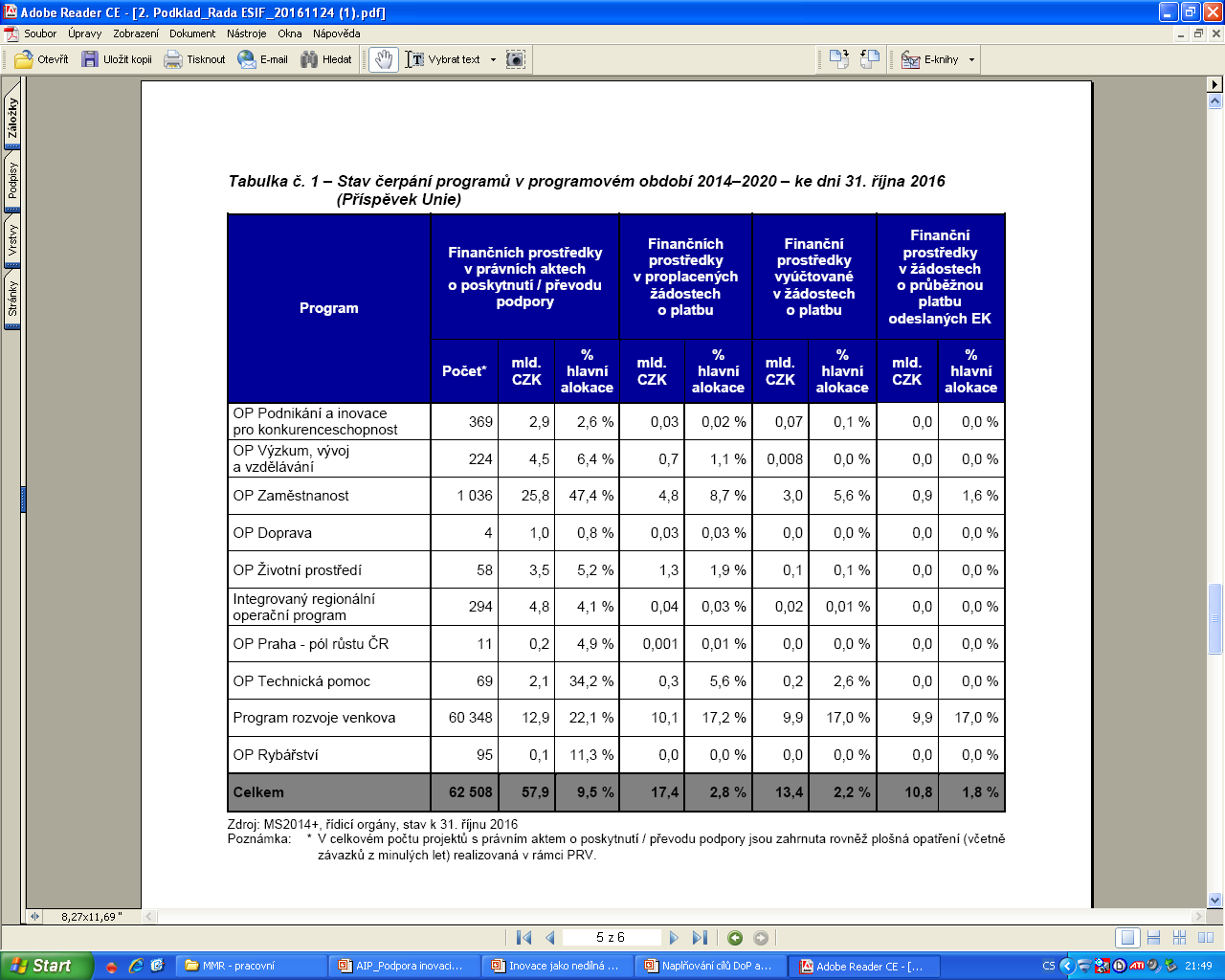 (Příspěvek Unie)
Tematické cíle a jejich inovativnost
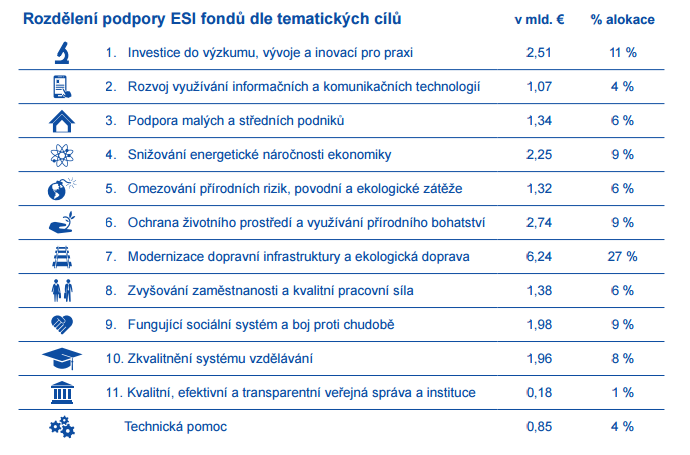 TC 1 – hlavní váha podpory inovací
Prvek inovací je obsažen i v dalších TC
TC 2 – vytváření prostředí pro inovace budováním vysokorychlostních datových sítí
TC 7 – inovace v řízení dopravy (inteligentní dopravní systémy)
TC 8 – nové služby zaměstnanosti, analytické a prognostické nástroje
TC 8 a 9 – sociální inovace a podpora inovačního podnikání
TC 11 – inovace ve veřejné správě, elektronizace veřejných služeb
Operační programy zaměřené na inovace
Postup v naplňování TC 1
Stav výzev a finančních objemů ve vybraných prioritních osách



Hlavní očekávané výsledky: 
Zvýšená kvalita výzkumu a jeho větší přínosy pro praxi, mezinárodní otevřenost
Zvýšené přínosy výzkumu a vývoje pro konkurenceschopnost
Zvýšení počtu firem schopných mezinárodní technologické konkurence v oboru svého podnikání (průmyslový výzkum, inovační aktivity zaváděním KET, spolupráce)
Posílení vazeb mezi zemědělstvím a výzkumem, posílení spolupráce formou EIP
Výzvy za OP PIK – PO 1
V PO 1 vyhlášeno již 33 výzev
Z toho 7 výzev otevřených
POTENCIÁL - III. VÝZVA Termín:15. 11. 2016 - 28. 2. 2017
SPOLUPRÁCE-KLASTRY-III. VÝZVA-ROZVOJ KLASTRU Termín:24. 10. 2016 - 7. 4. 2017
SPOLUPRÁCE-KLASTRY-III. VÝZVA-INTERNACIONALIZACE Termín:24. 10. 2016 - 7. 4. 2017
SPOLUPRÁCE-KLASTRY-III. VÝZVA-SDÍLENÁ INFRASTRUKTURA Termín:24. 10. 2016 - 7. 4. 2017
SPOLUPRÁCE-KLASTRY-III. VÝZVA-KOLEKTIVNÍ VÝZKUM Termín:24. 10. 2016 - 7. 4. 2017
PARTNERSTVÍ ZNALOSTNÍHO TRANSFERU - II. VÝZVA Termín:24. 10. 2016 - 7. 2. 2017
INOVACE - Projekt na ochranu práv průmyslového vlastnictví - Výzva II Termín:15. 12. 2015 - 31. 12. 2017
Výzvy za OP VVV – PO 1
V PO 1 vyhlášeno již 10 výzev
Z toho 2 výzvy otevřené
Výzva č. 02_16_040 pro Strategické řízení VaVaI na národní úrovni I v prioritní ose 1 OP Termín:1. 6. 2016 - 31. 3. 2017
Výzva č. 02_16_019 pro Excelentní výzkum v prioritní ose 1 OP Termín:9. 2. 2016 - 9. 3. 2017
Další výzvy v PO 1 jsou připraveny k vyhlášení v lednu 2016
Výzvy za OP PPR – PO 1
V PO 1 vyhlášeno již 8 výzev
Z toho 4 výzvy otevřené
24. výzva SC 1.1 - Podpora transferu technologií a znalostí z výzkumných organizací do praxe Termín:29. 9. 2016 - 28. 2. 2017
08. výzva SC 1.1 - Inovační poptávka veřejného sektoru Termín:1. 6. 2016 - 31. 3. 2017
11. výzva SC 1.2 - Vznik a rozvoj kapacit poskytujících progresivní služby pro podnikatele (MSP) Termín:4. 5. 2016 - 31. 3. 2017
09. výzva SC 1.1 - Projekty spolupráce výzkumného sektoru s aplikační sférou - inovační vouchery  Termín:4. 5. 2016 - 31. 3. 2017
Děkuji za pozornost a očekávám dotazy.
dagmar.vranova@mmr.cz